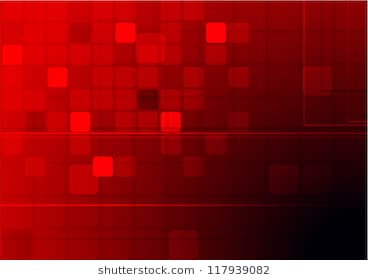 Carlton Comprehensive Public High School
Todays Class Times
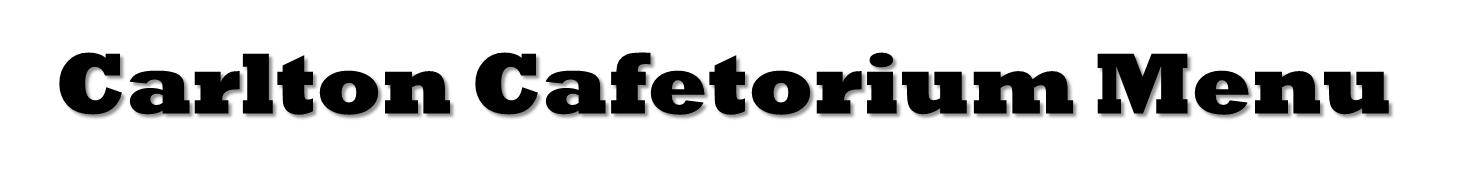 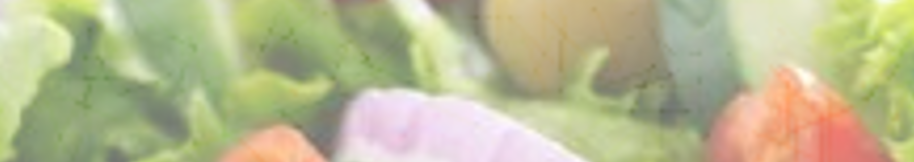 Monday,  Oct. 29
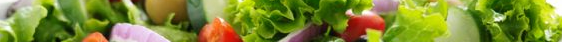 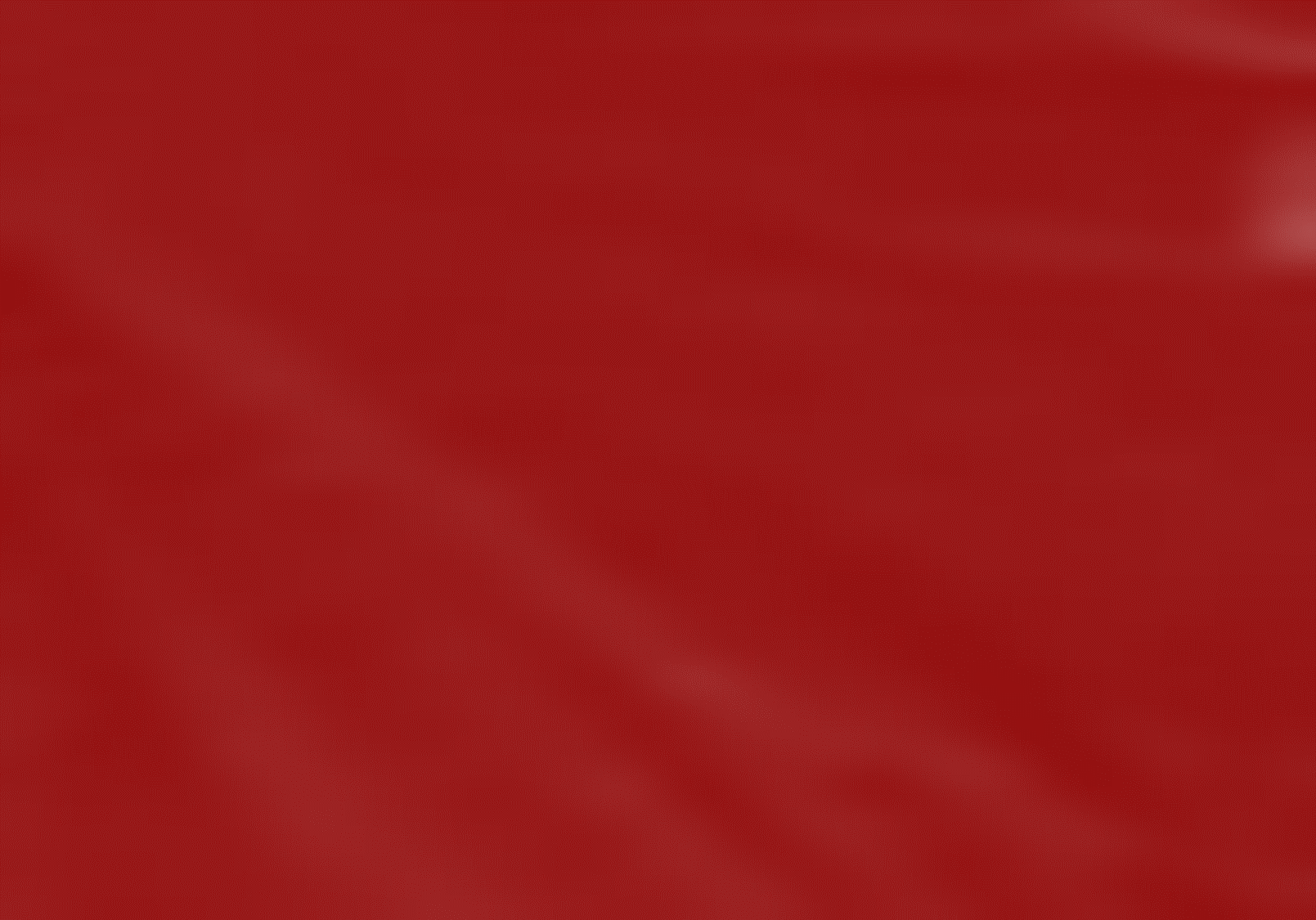 Retake Pictures 
         are now at the
         GENERAL OFFICE

Student Cards are at the
LEARNING COMMONS
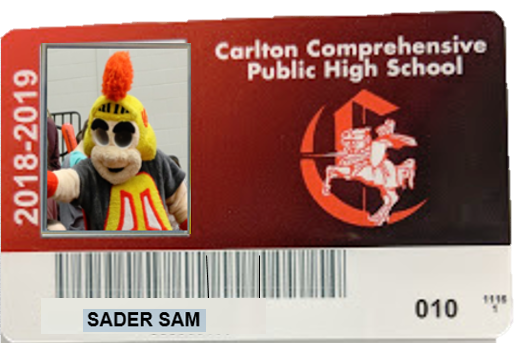 Halloween Costume Contest
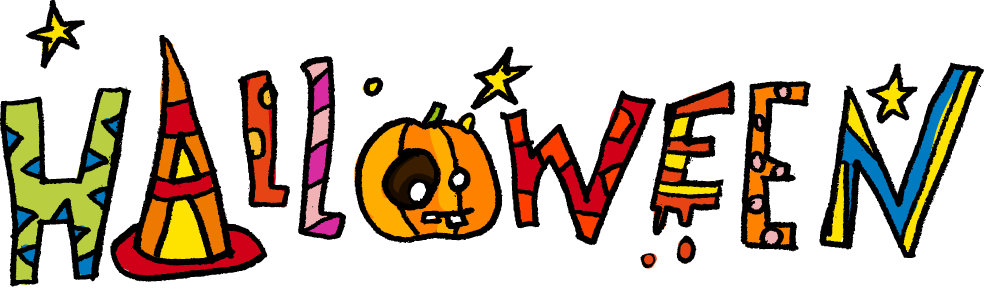 Costume Contest
Lunch hour in the        cafeteria!!
Wednesday Oct. 31st
Prizes awarded to the following categories: 
Infant care
Grade 9
Grade 10
Grade 11
Grade 12
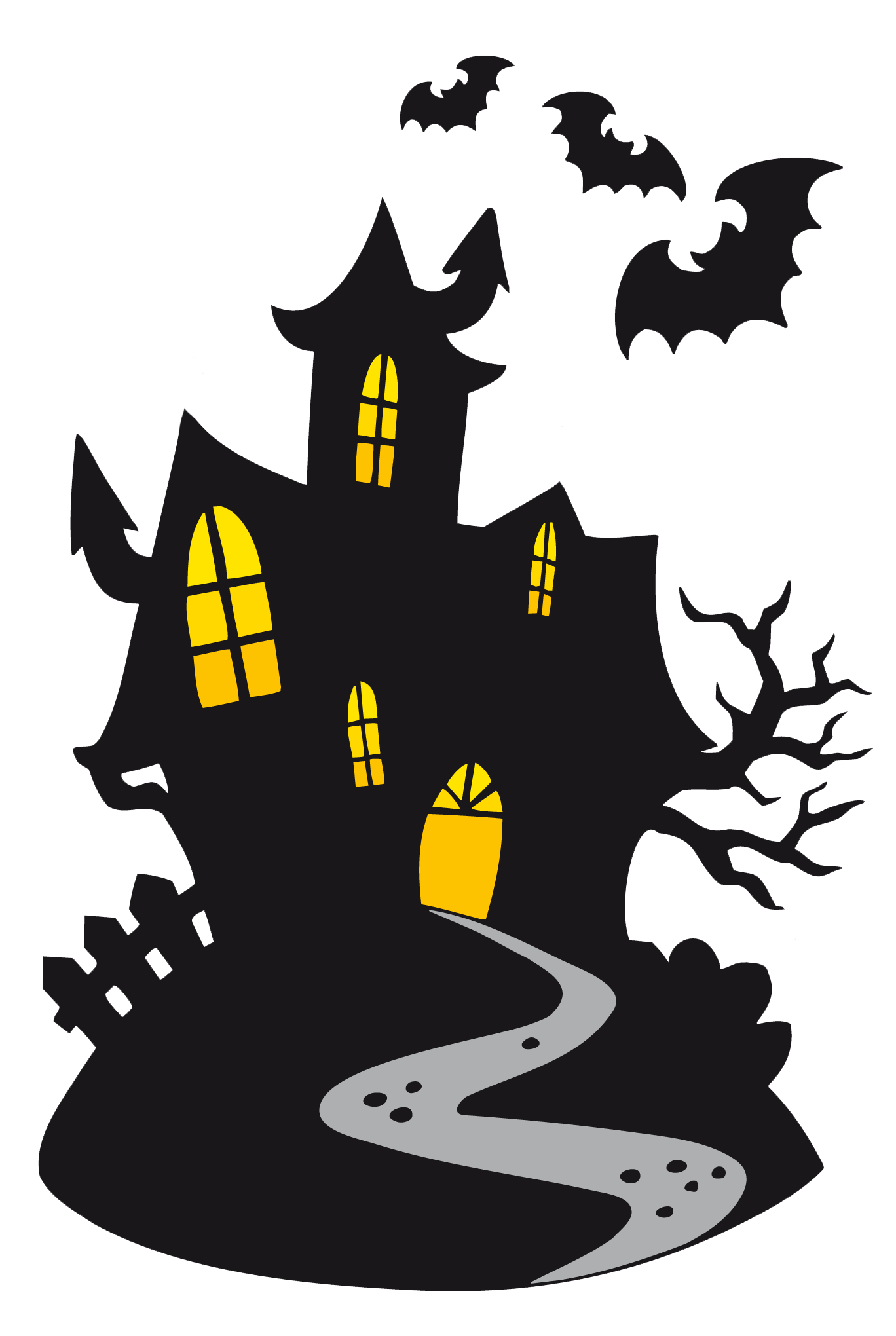 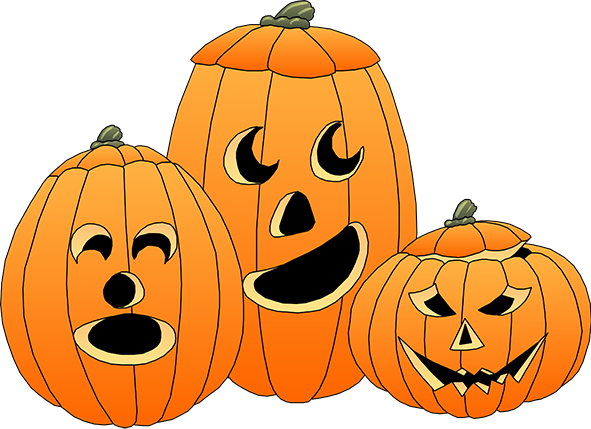 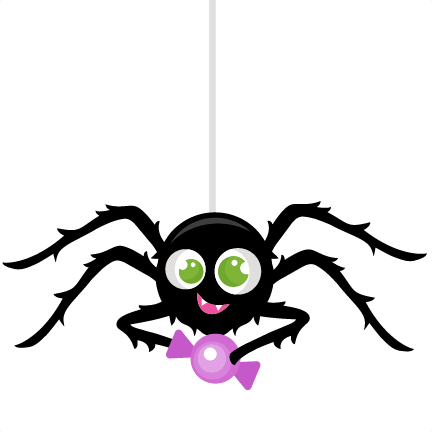 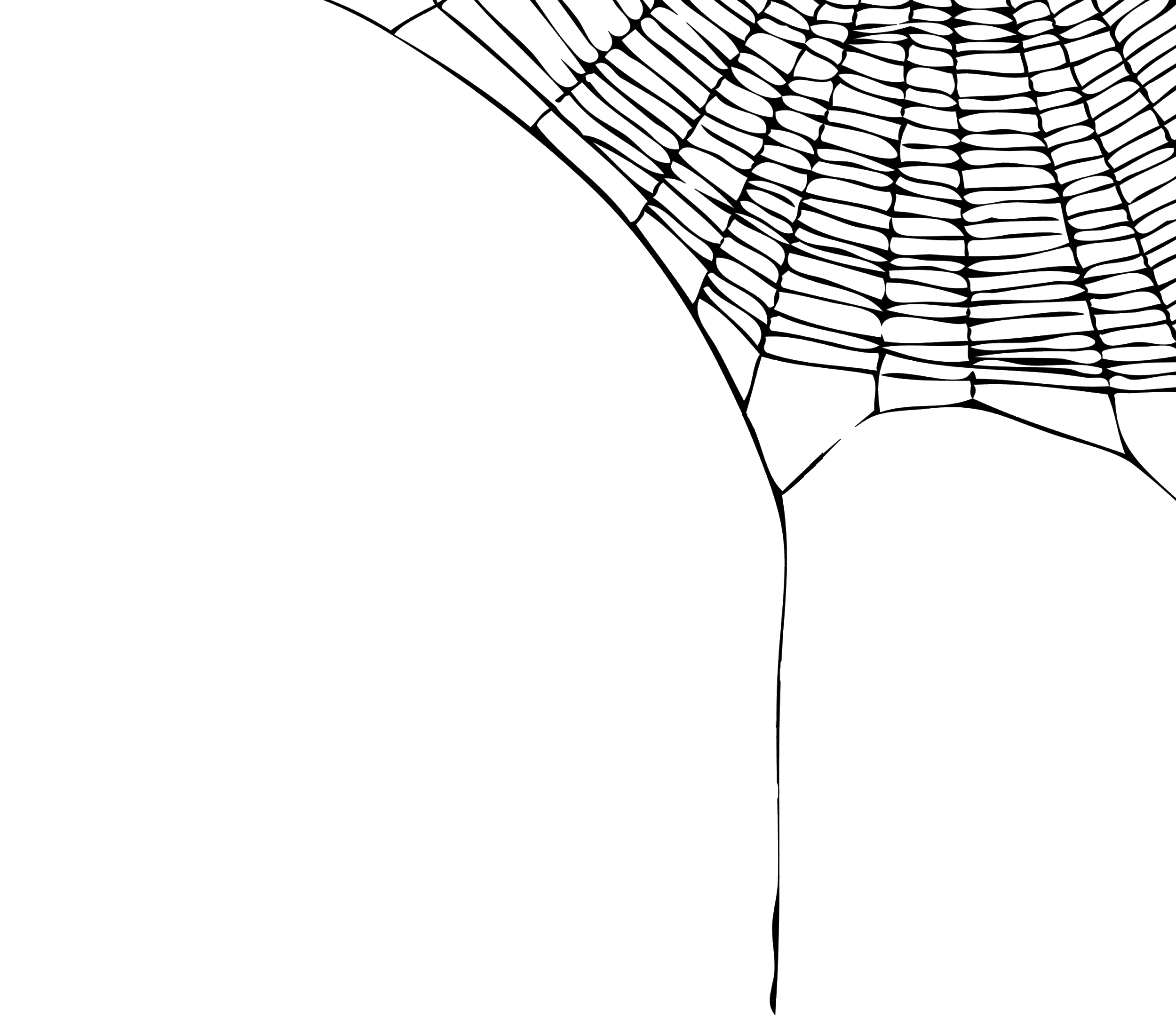 Buy one for a friend!
Halloween Candy Grams
Sold: Thurs. 25 – Tues. 30  
 noon
in the rotunda 


Delivered: October 31st
Make someone’s day!
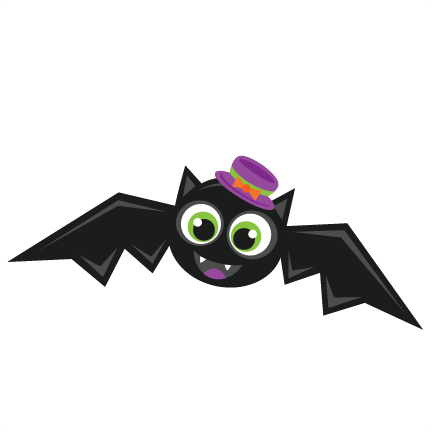 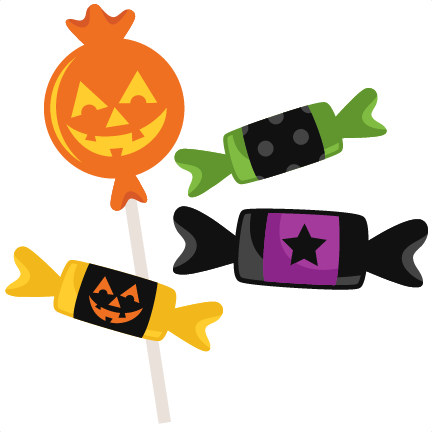 1 bag - 1$
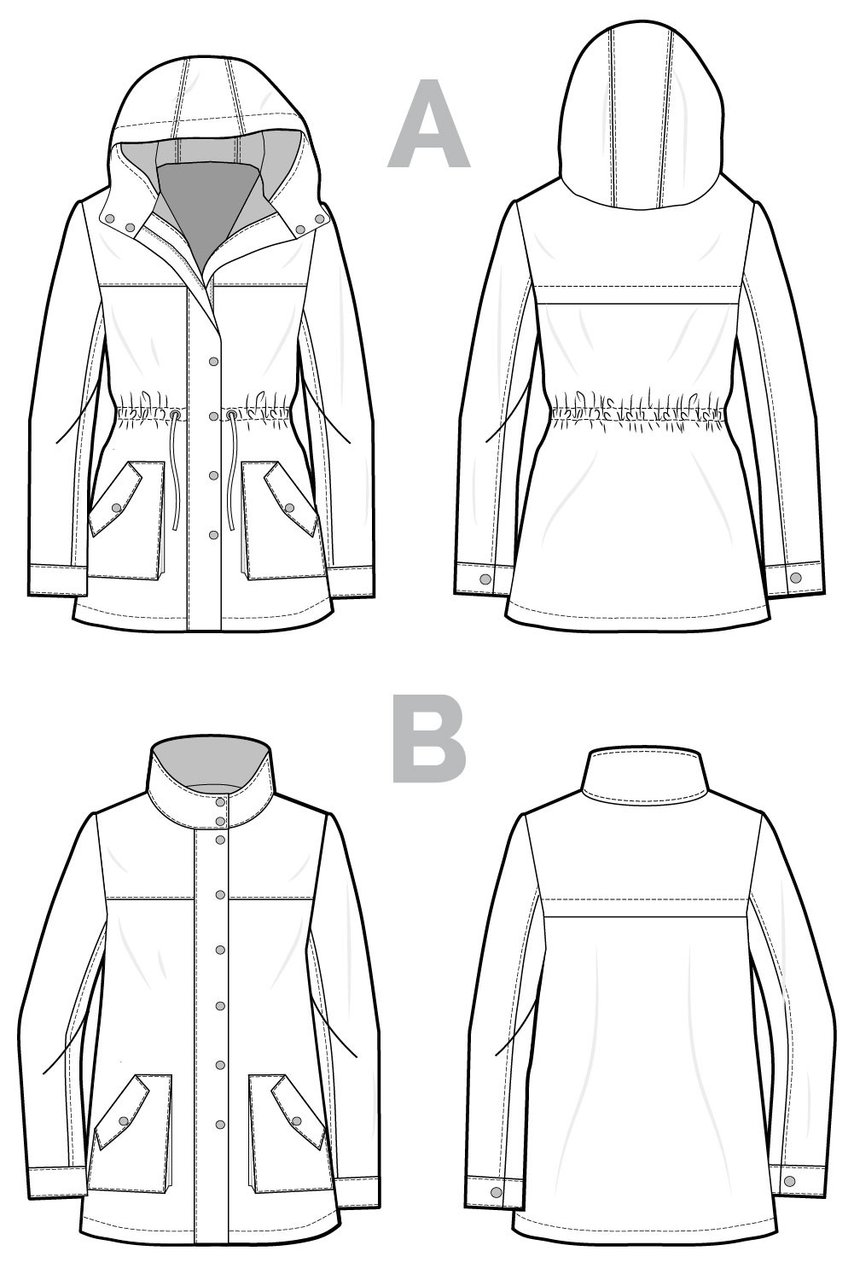 ‘SEW’CIAL CLUB
MONDAYS 
                                 LUNCH
                                 B230
MX. LAEWETZ
            no experience required
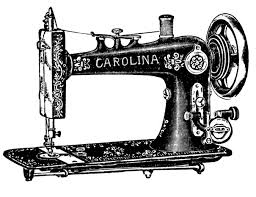 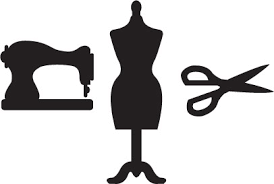 *Sew-bead-knit-crochet-cross stitch and more
Problems signing into Students Achieve?
Check  
address
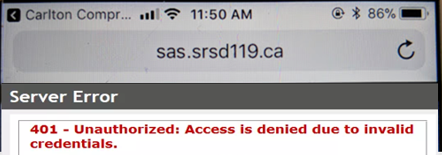 Refresh  and log in again.
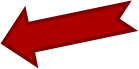 **Forgot your password?  See the Learning Commons Staff.
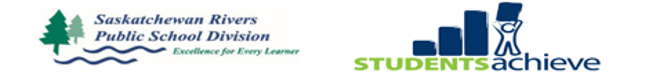 Problems signing into Students Achieve?
Check  
address
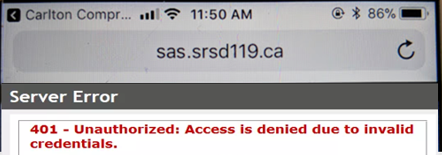 Refresh  and log in again.
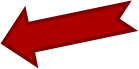 **Forgot your password?  See the Learning Commons Staff.
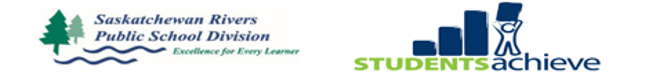 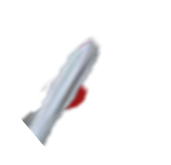 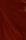 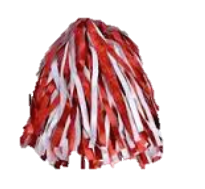 ***Come out and Cheer!!!
Senior Boys Volleyball  
          City Finals
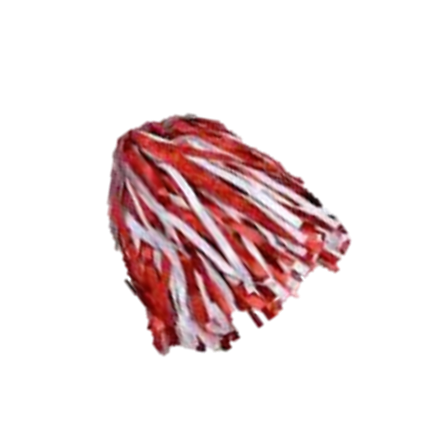 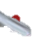 Game time 
Monday Oct 29 
7pm
Carlton
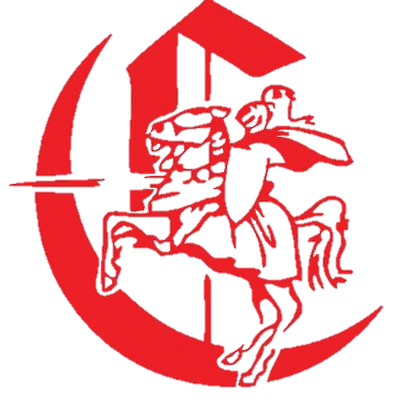 *Wear red and your Crusader gear
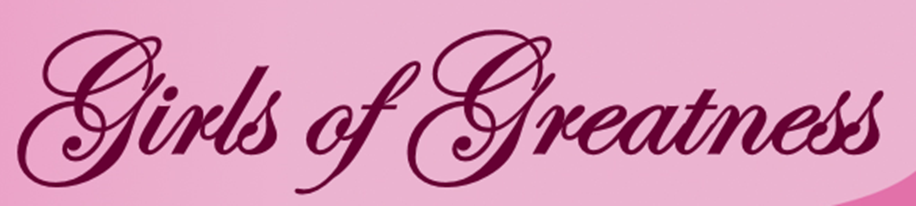 Girls of Greatness
Next meeting:
Tues. Oct. 30, 2018
Period 5
Student Lounge
Open to Grades 9-12
Voyagez!
Québec. Montréal. Easter 2020.
Talk to a French teacher today!
Grade 11 & 12 Students!
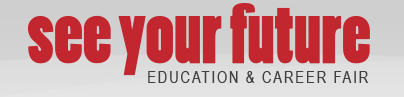 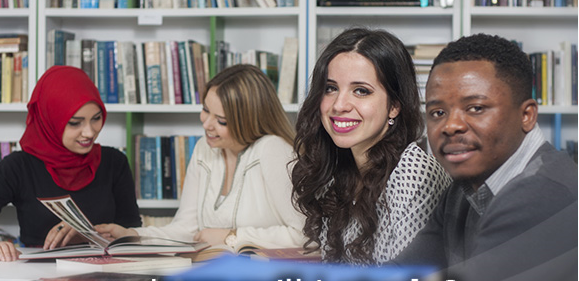 Saskatoon 
Mon. Nov. 5th 
Leaving Carlton 7:30 am
See Mr. Thunderchild 
for info and registration
Where will I study?
Where will I live?
What scholarships are available?
What program do I require to get the job I want?
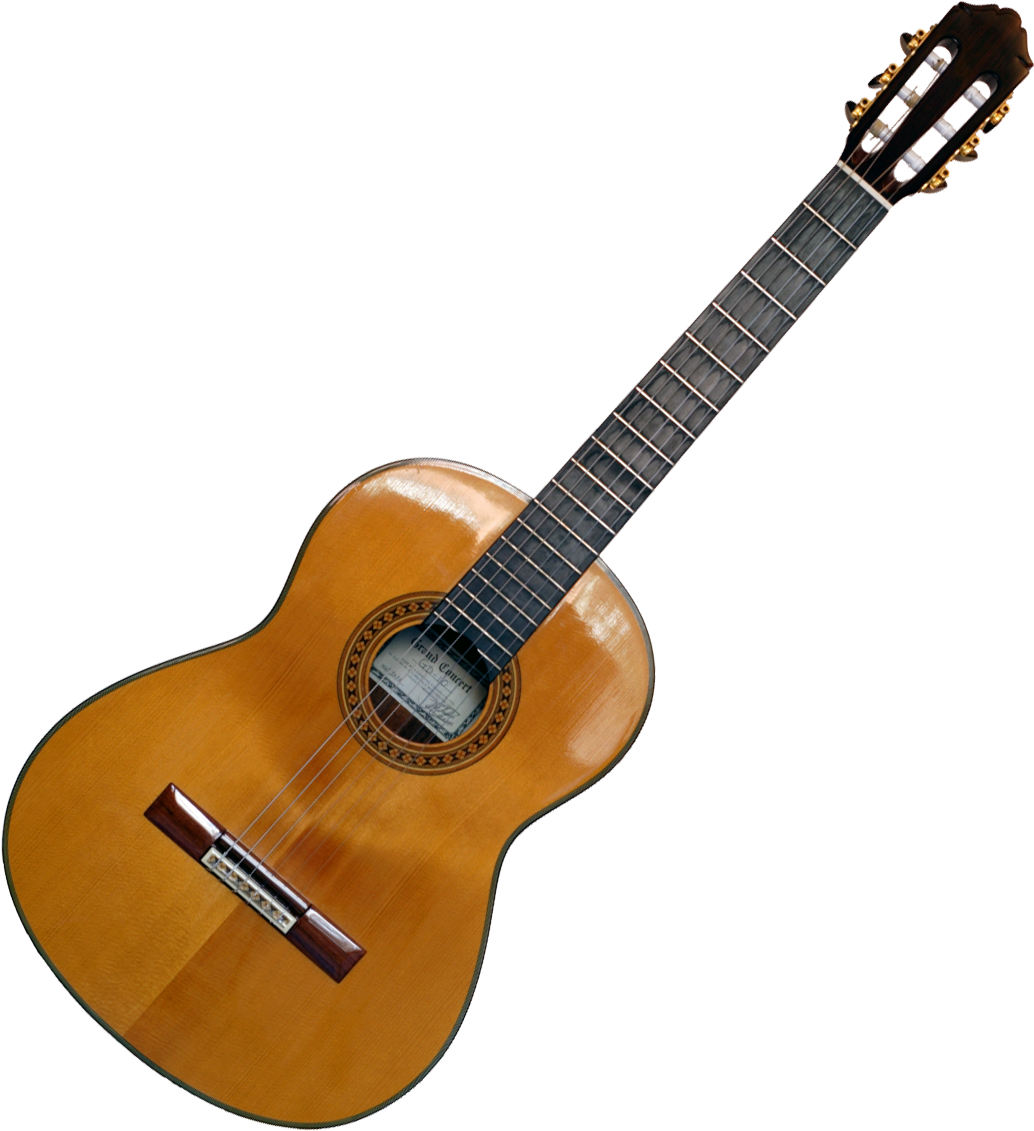 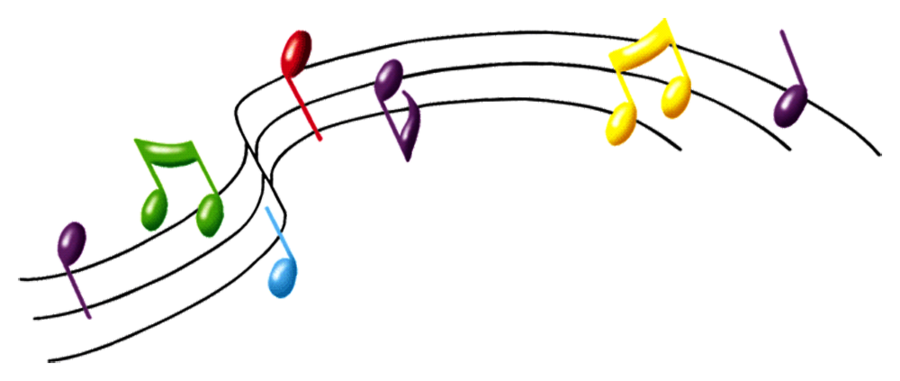 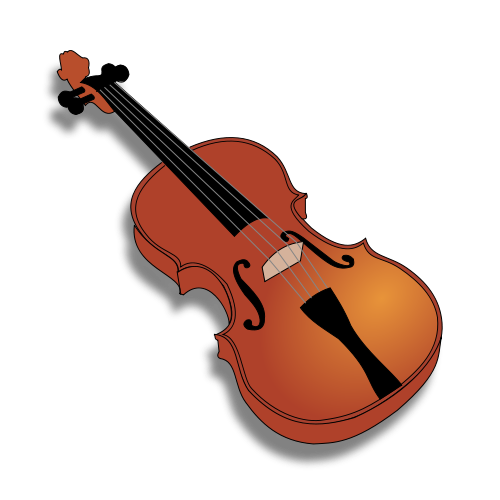 STARTING
Thursdays, Nov. 1
Lunch time
    Y101 (by the Band room)
Crusader Music Club
Nov. 1
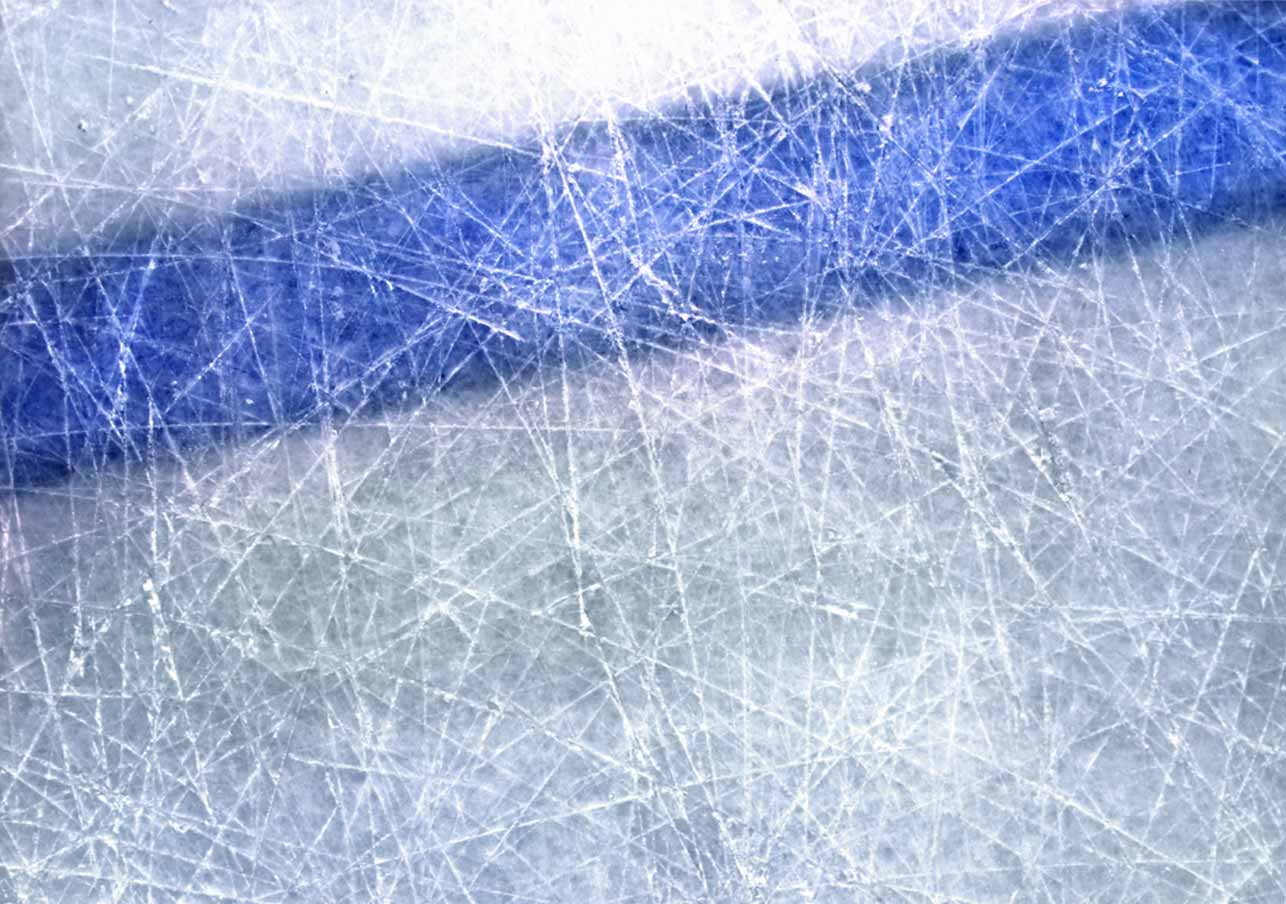 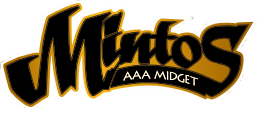 Game Night
Mintos vs Tisday Trojans 
Wed. Oct. 31 
 7:00 pm
Tickets $5 at the General Office
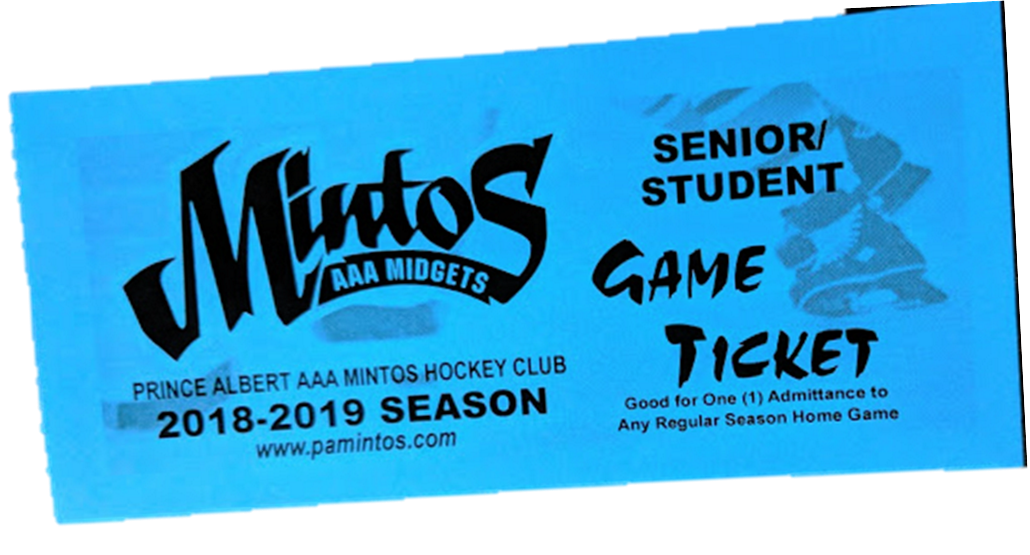 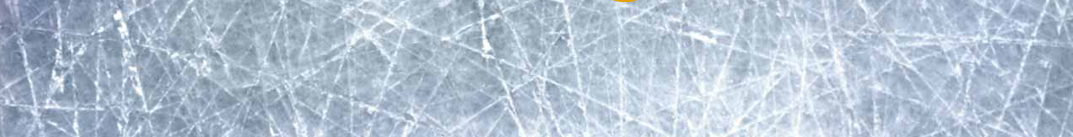 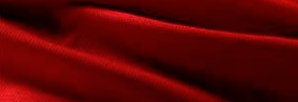 4 NATIONS CUP
 Pre-Tournament Game
Team Canada
 Vs. 
Team Finland
Sunday Nov. 4  - 6:00 pm
Art Hauser Centre 
Tickets $15
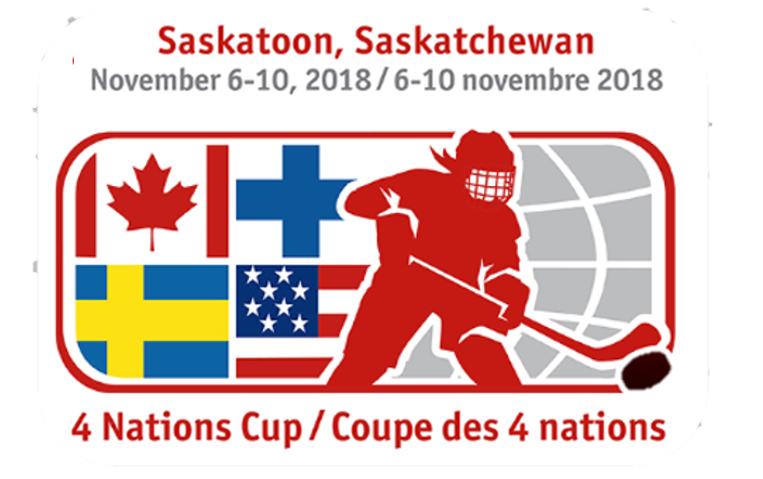 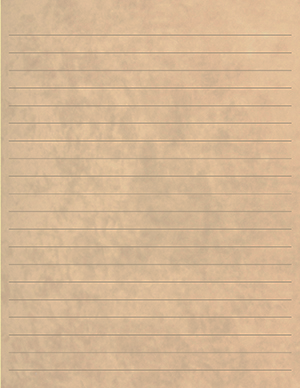 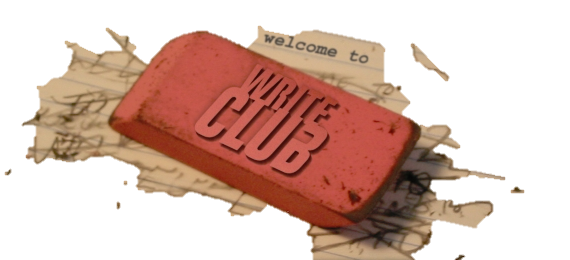 *New Date
   Fridays 
   Lunch 
   B101
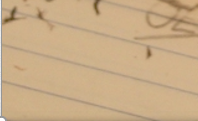 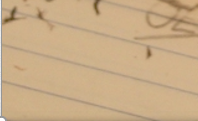 Check the door of B101 for a full schedule.
       Everyone welcome.
                Bring your lunch.
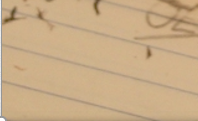 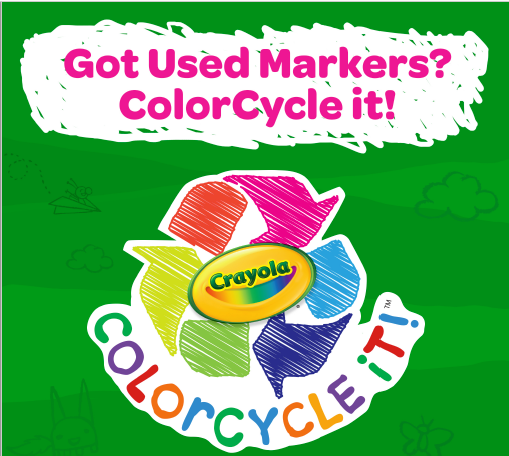 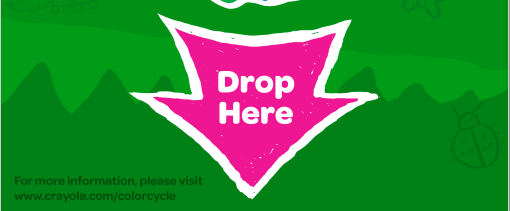 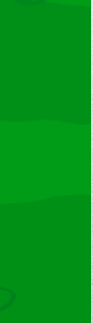 Outside  B117 or 
B212  or 
In General Office
*Help keep plastic out of the landfill
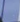 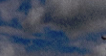 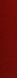 November Bus Passes are available at the  General Office for $20
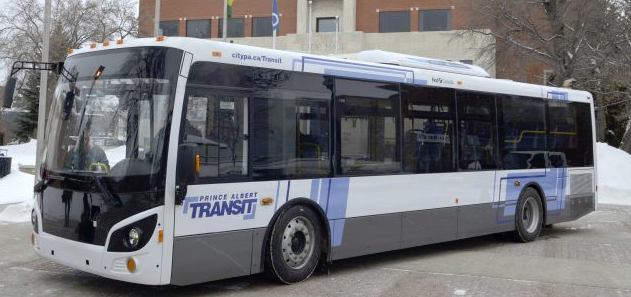 Passes will be available till the November 20th